БАЛКАНСКО ПРВЕНСТВОУ СТАРИМ СПОРТОВИМА            Стадион „Карађорђе” Нови Сад, 23-25. август 2013.
Професор: др Татјана Пивац                   Студенти:                                                                                             Асистент: Мр. Игор Стаменковић           Боја Брчин  380м/12
                                                                    Дуња Јовановић  306м/12
Резиме и циљ
Спортски догађај ће окупити националне тимове из једанаест земаља Балкана: Србије, Хрватске, Босне и Херцеговине, Црне Горе, Румуније, Бугарске, Словеније, Македоније, Албаније, Грчке и Турске, који ће се борити за пехар Првака Балкана у старим спортовима.
 Тимови ће бити састављени од по дванаест такмичара који ће се борити у двадесет дисциплина.
Организатори овог спортског догађаја су Министарство омладине и спорта и Министарство економије и регионалног развоја.
Циљ догађаја, поред основне такмичарске функције, је и очување традиције и обичаја народа Балкана, као и та да покаже да ови старински спортови могу бити забавни и атрактивни.
Добродошли у Нови Сад
Средишњи део аутономне покрајине Војводине, на граници Бачке и Срема
Град лежи на обалама реке Дунав.
Нови Сад се налази 80 km северозападно од Београда и међународног аеродрома „Никола Тесла” и 346 km јужно од Будимпеште ауто-путем Е-75.
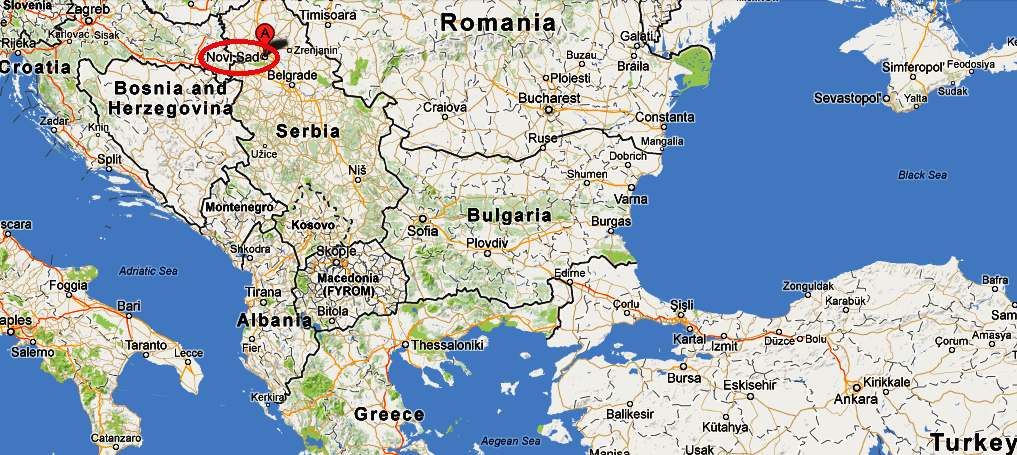 Нови Сад је административни, привредни, културни, научни и туристички центар Војводине, други град по величини у Србији који броји око 355,000 становника.
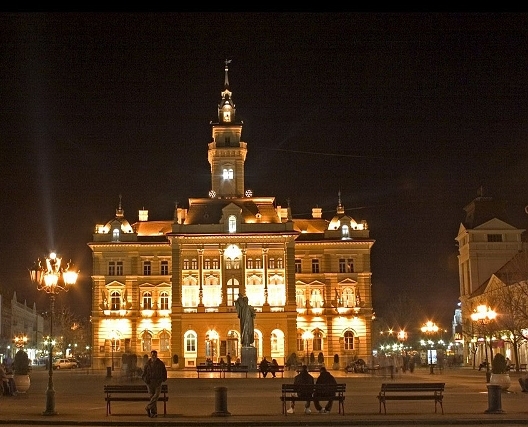 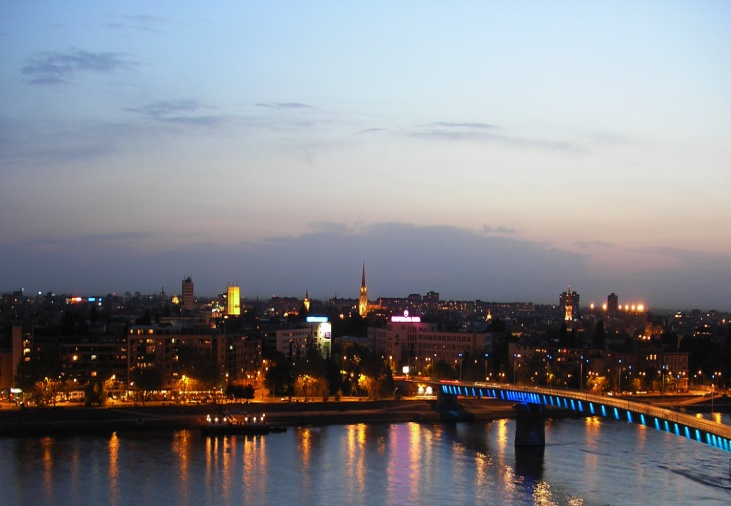 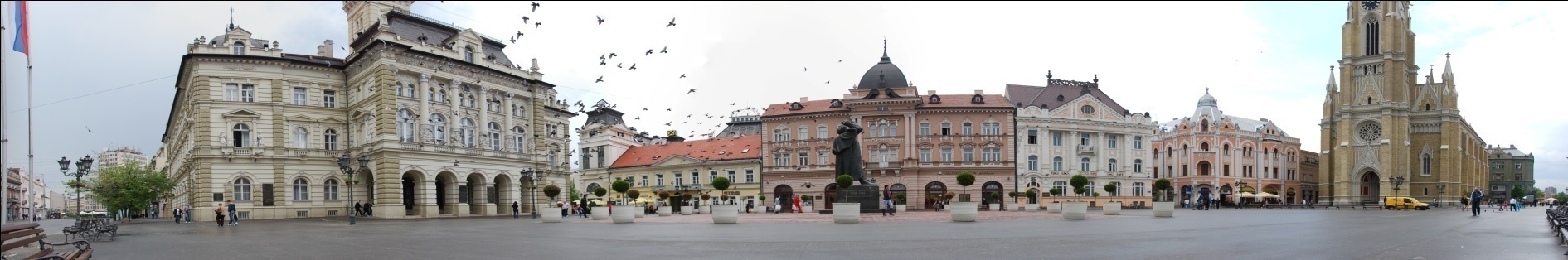 Туристичке атракције Новог Сада
Градска кућа
Црква Имена Марије
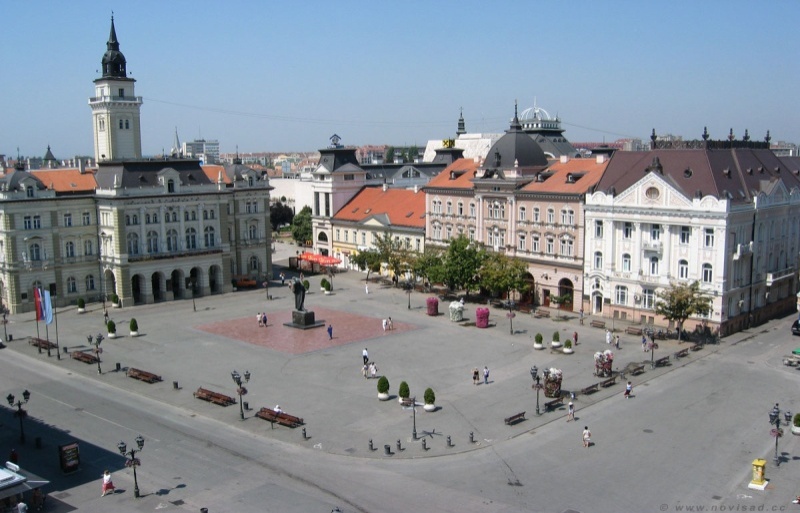 Српско народно позориште
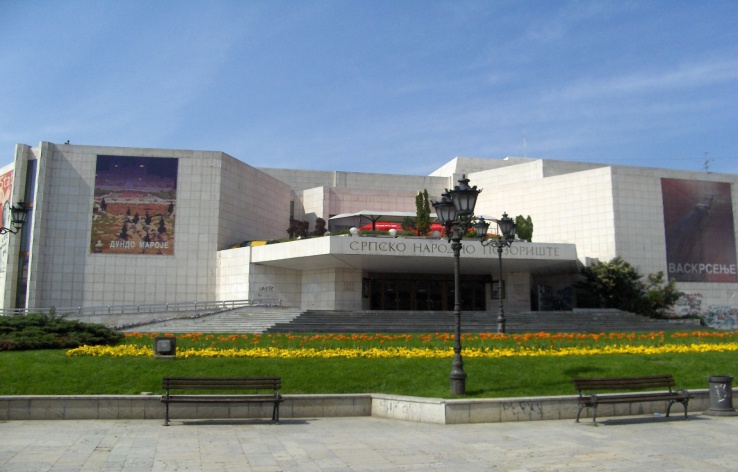 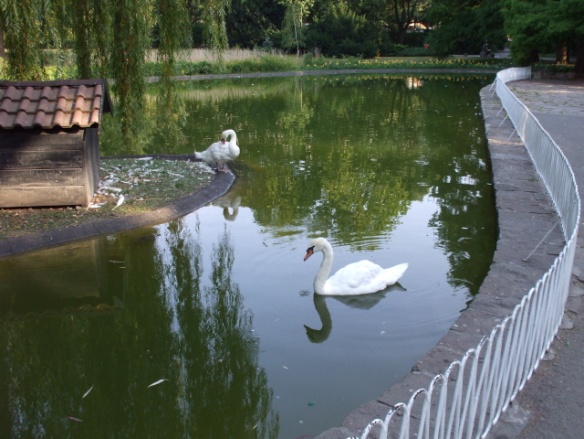 Дунавски парк
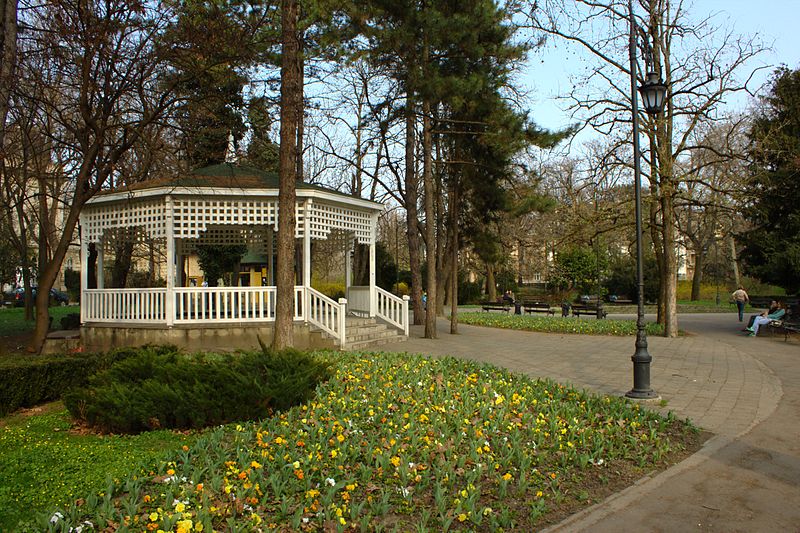 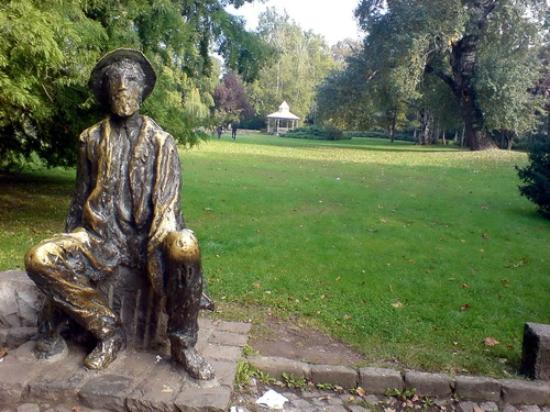 Петроварадинска тврђава
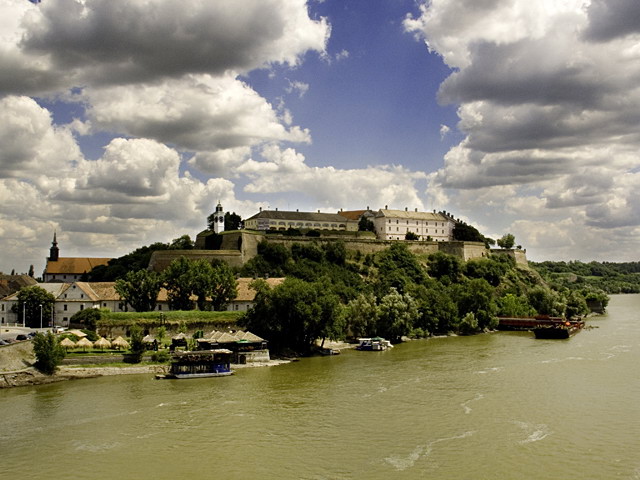 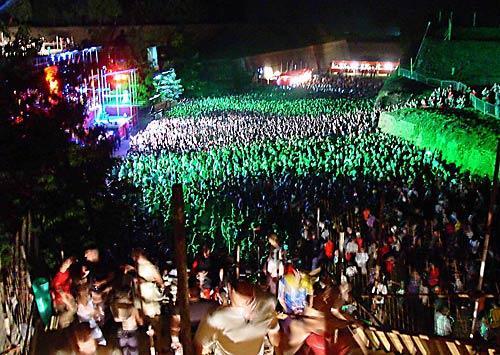 Програм догађаја
Петак, 23. август
 
10:00h – 18:00h Регистрација
(Рецепција хотела Леополд I, Петроварадинска тврђава, Нови Сад)
18:30h Свечана вечера (Ресторан хотела Леополд I)
 
 
Субота, 24. август
 
12:00h Свечано отварање Првенства Балкана (Стадион „Карађорђе”, Нови Сад)
 Манифестацију ће отворити:
др Горан Петковић- државни секретар за туризам и 
др Предраг Перуничић- државни секретар Министарства омладине и спорта
 АКУД „Соња Маринковић”, изведба сплет игара из Војводине
 Сања Илић и Балканика
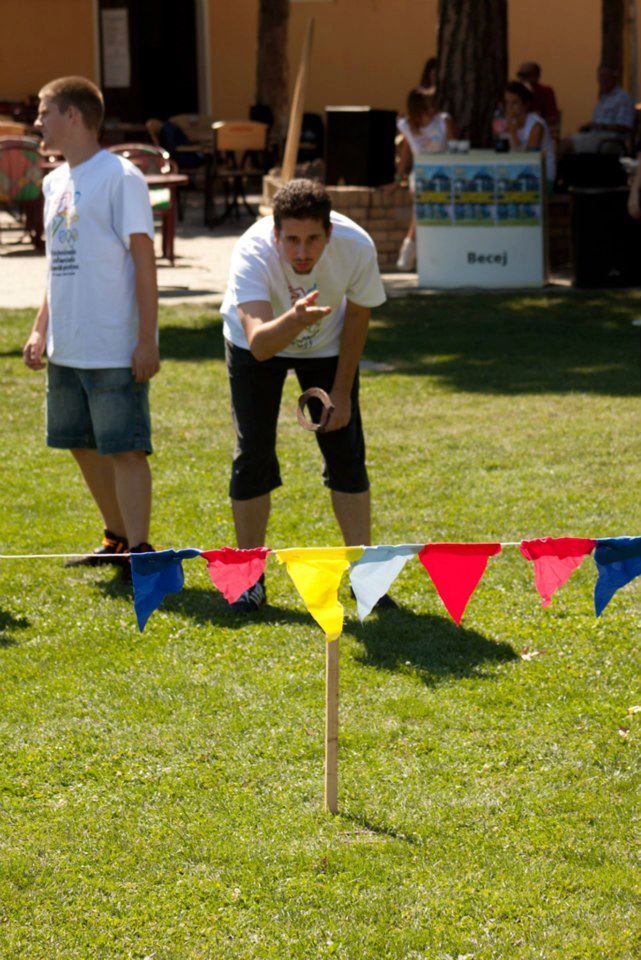 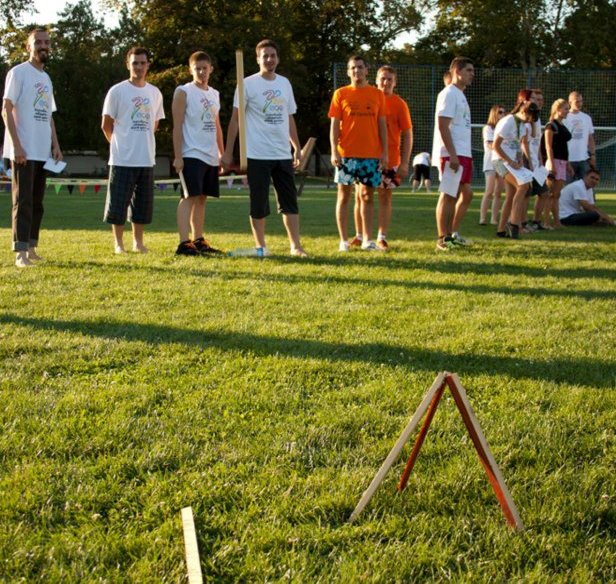 14:00h Почетак такмичења

Натезање мосора
Драгаче
Из места
Борба части- мачевање
Стрелање
Џакање
Штулање
Камена
Крбање
Пајванисање- натезање конопца
Ринглање
Канџијање
Вранићи
Пилцике
Чочак
Токач
Козана
Пењање на дрво
Ножичање
Секирица
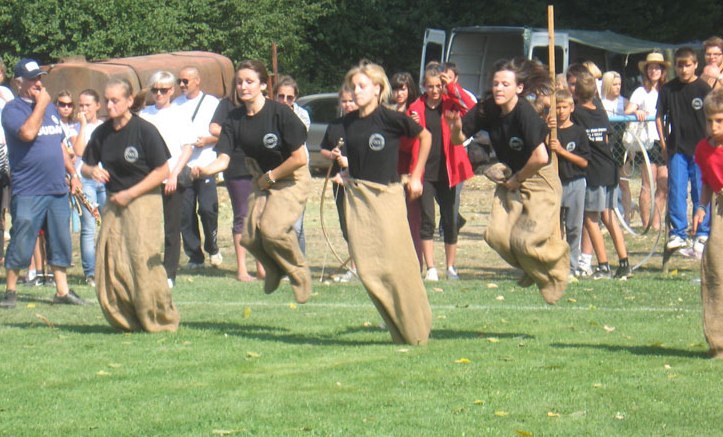 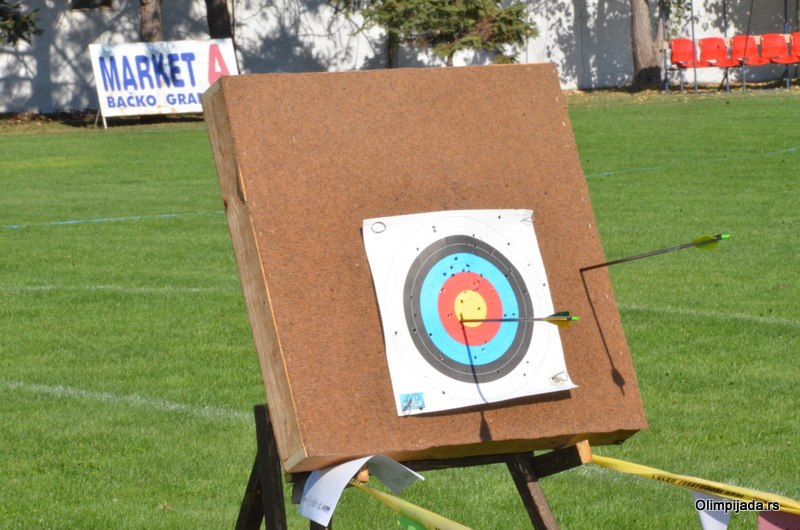 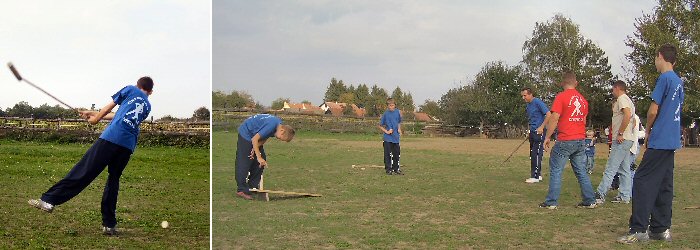 19:00h  Проглашење победника и додела пехара
Даница Крстић уз пратњу оркестра
 20:00h Коктел (Хавана клуб, хотел Леополд I, Петроварадинска тврђава, Нови Сад)
Гарави сокак
Ђорђе Балашевић
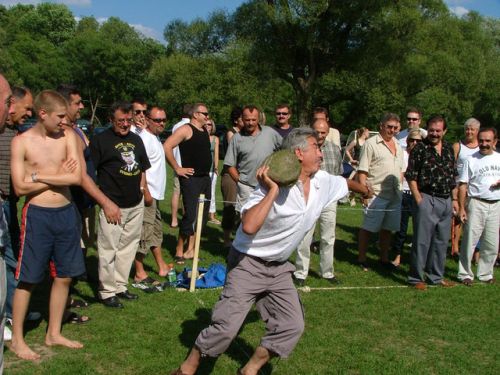 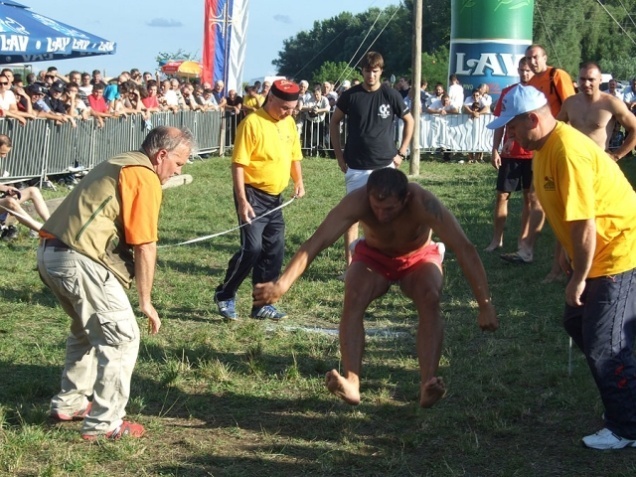 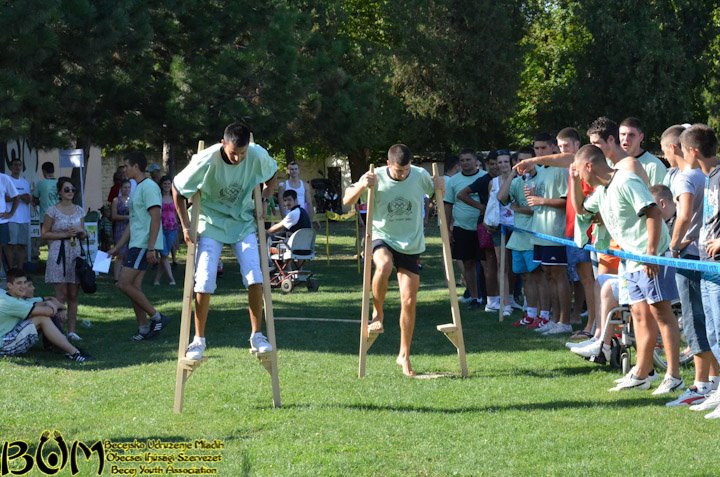 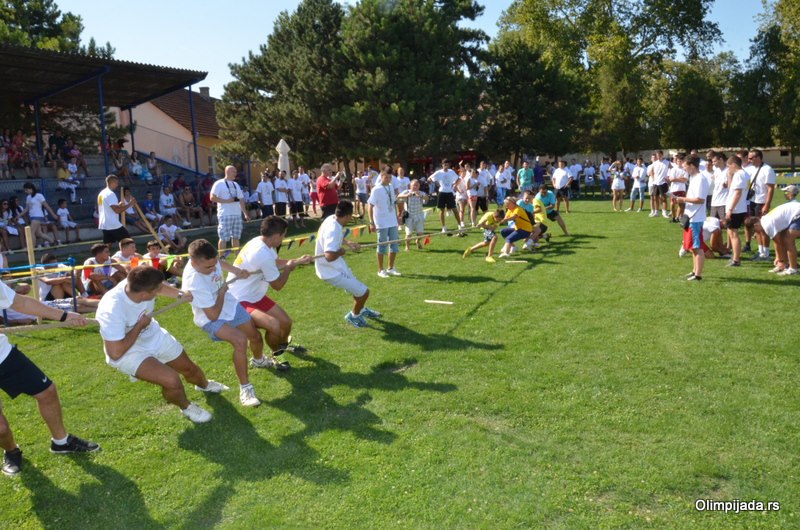 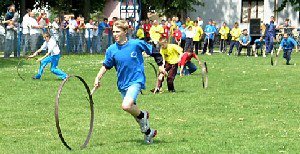 Неофицијални – Туристички део
Недеља, 25. август 
7:30 – 9:30 Доручак
10:00 Окупљање испред хотела Леополд I и полазак у обилазак града
10:00 – 13:00 Обилазак града уз водича
13:15 – 15:30 Ручак у ресторану Атина у строгом центру града
15:45 Окупљање и полазак у посету галеријама на Тргу галерија
17:00 – 18:00 Слободно време
18:00 -20:00 Залазак сунца на „Новосадској капији” – полази се са Штранда бродом катамараном „Пливајуће острво”
21:00 Свечана вечера у хотелу Леополд I
Дневнни излети: Обилазак Сремских Карловаца, Обилазак војвођанских салаша, Обилазак Фрушке горе и посета манастирима
ХОТЕЛ ЛЕОПОЛД I
Категорија хотела 5 звездица
25 двокреветних соба и 20 соба са француским лежајем, 11 луксузно опремљених апартмана
Леополд I је симбол елеганције и уживања, свеприсутан је дух касне ренесансе који нас присећа на прошле дане
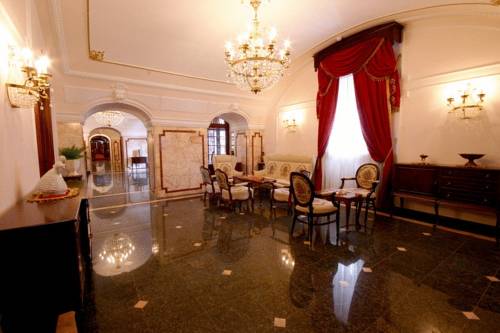 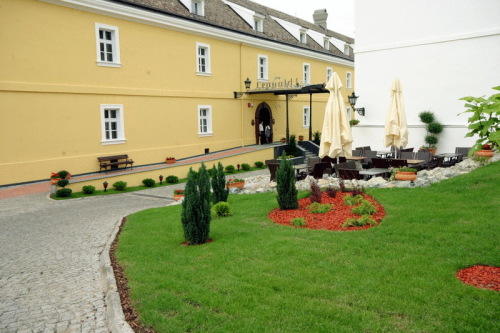 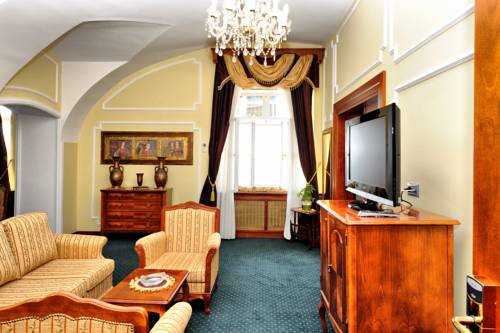 КОТИЗАЦИЈА
Цена овог спортског догађаја је 305€ по учеснику и она обухвата:
Три ноћења на бази пуног пансиона у хотелу Леополд I
Водич за обилазак града
Ручак у ресторану Атина
Улазнице за галерије
Карта за пловидбу бродом катамараном „Пливајуће острво”
Цене дневних излета за које се учесници овог догађаја могу одлучити, а које не спадају у укупну цену догађаја су:
Обилазак Сремских Карловаца – 15 еура
Обилазак војвођанских салаша – 25 еура
Обилазак Фрушке горе и посета манастирима – 20 еура
Хвала на пажњи!